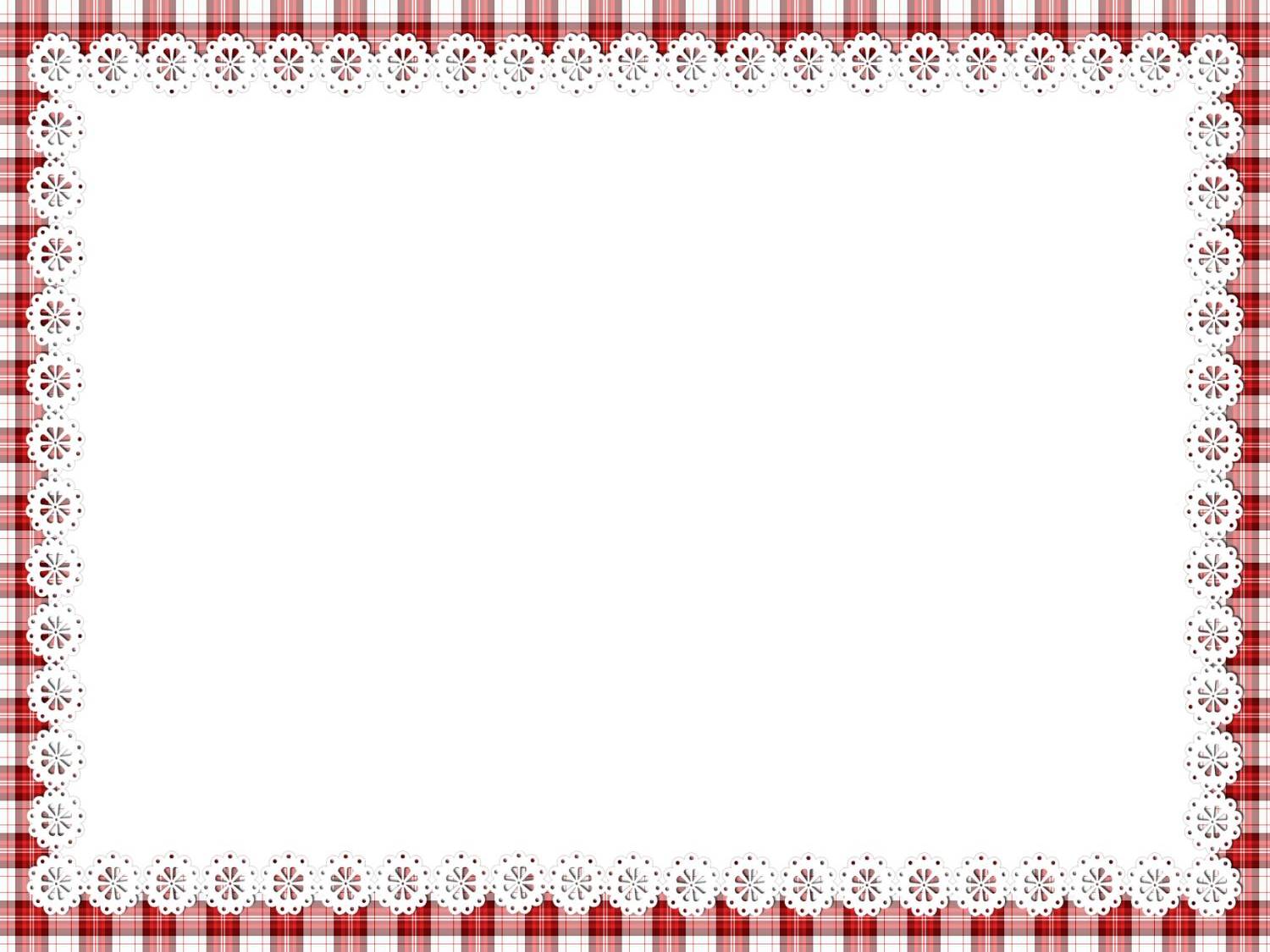 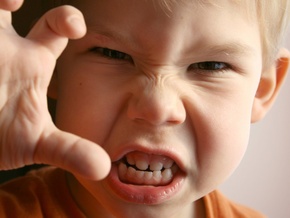 «Маленький тиран»…
или что такое  КРИЗИС 3-х ЛЕТ и как его преодолеть?
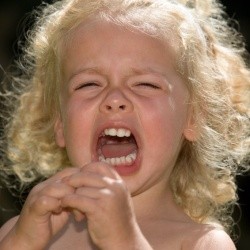 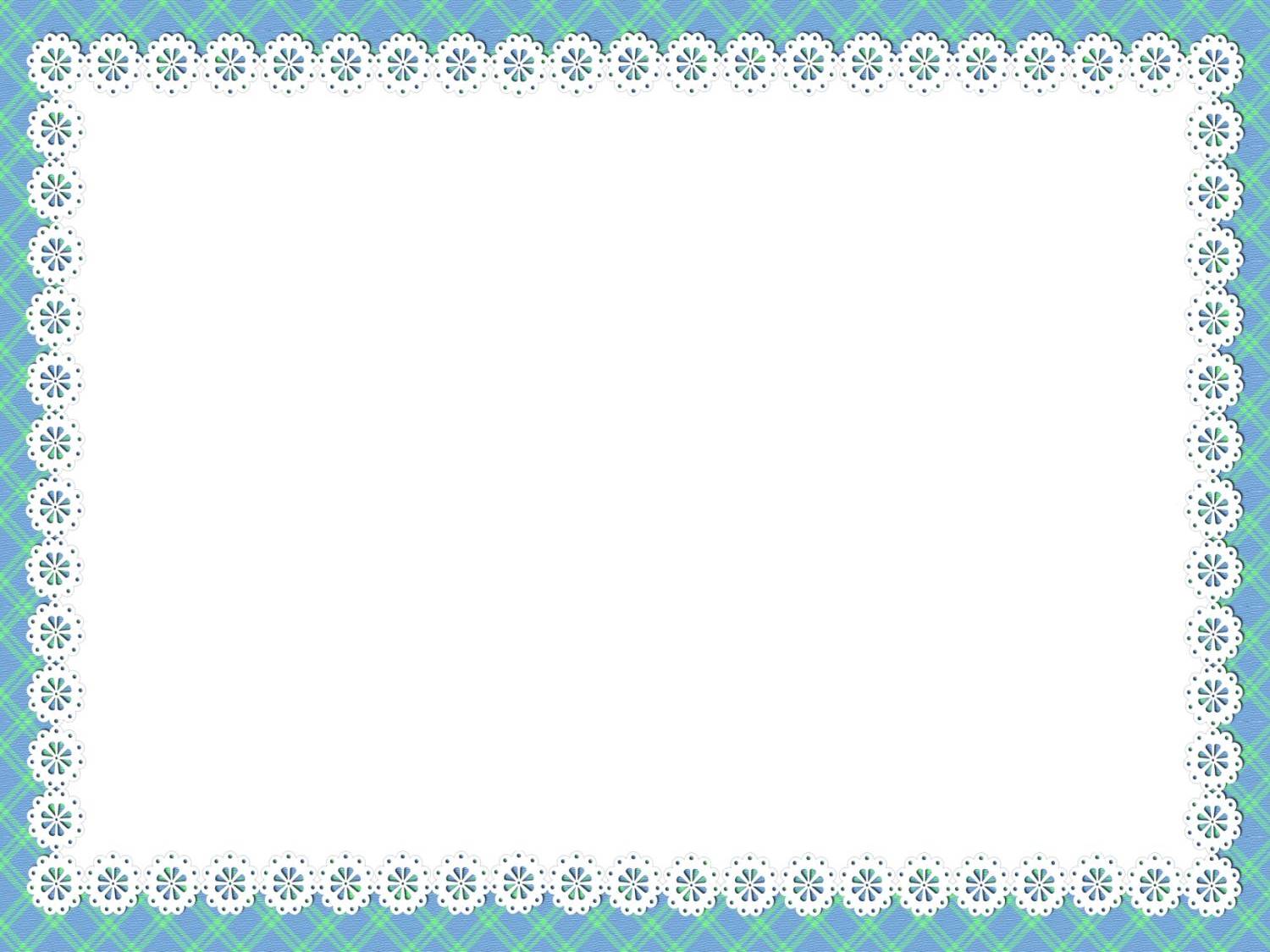 Кризис трех лет 
 один из самых ярких по проявлениям кризисов детства, нередко застающий родителей врасплох.
Любой кризис  - это внутреннее противоречие между
    «хочу» и «могу».
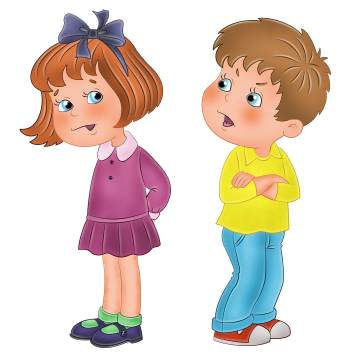 Внутренний конфликт
многие желания ребенка не
соответствуют  его реальным возможностям
Внешний конфликт
Ребенок сталкивается с постоянной опекой взрослых
И что делать в такой ситуации? 
Сопротивляться или смириться. 
Другого выхода нет. Вот малыш и сопротивляется , как может!
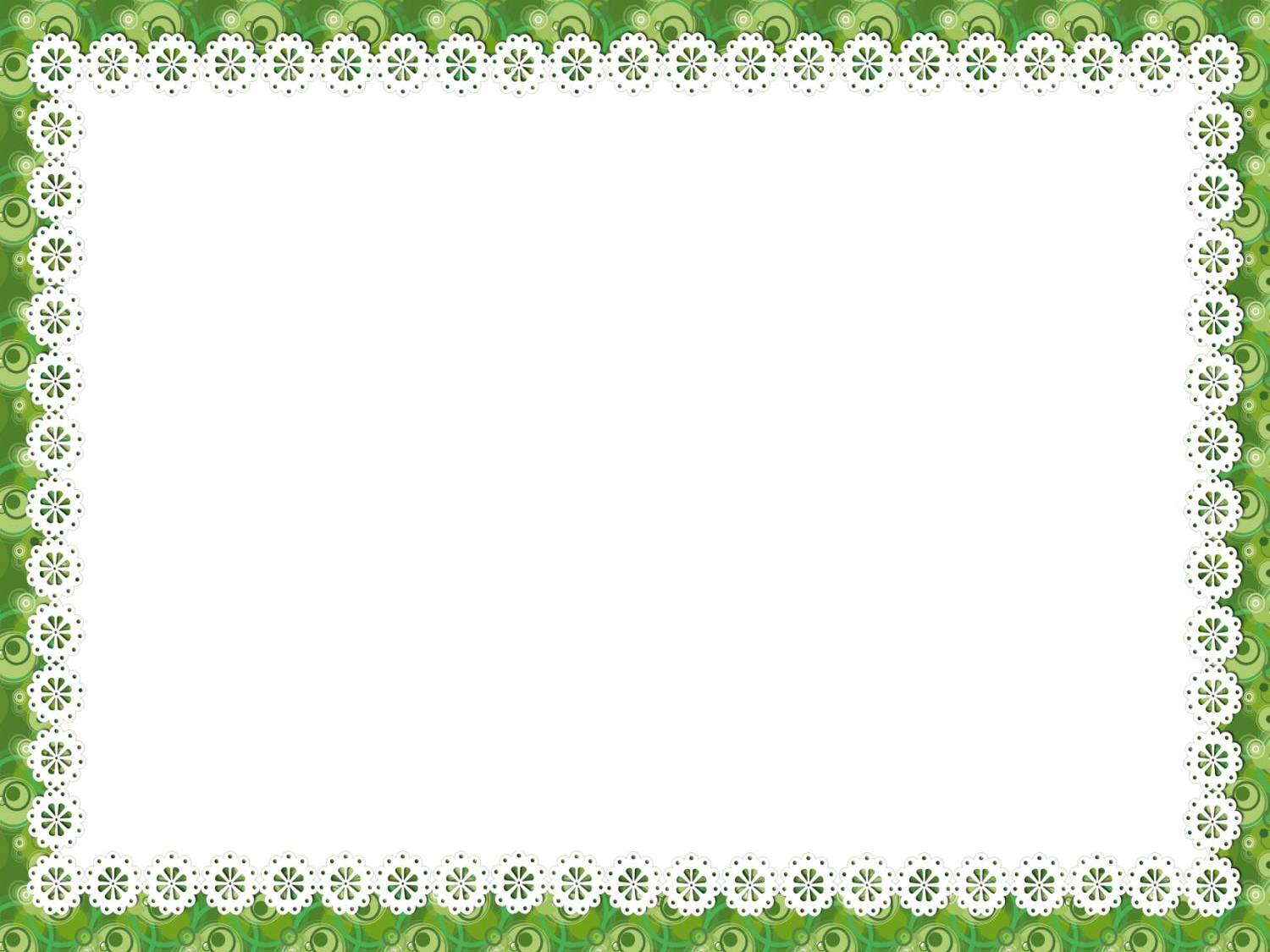 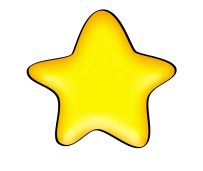 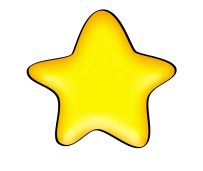 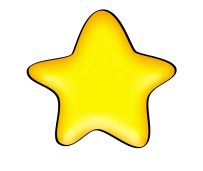 Своеволие
Протест, бунт
Строптивость
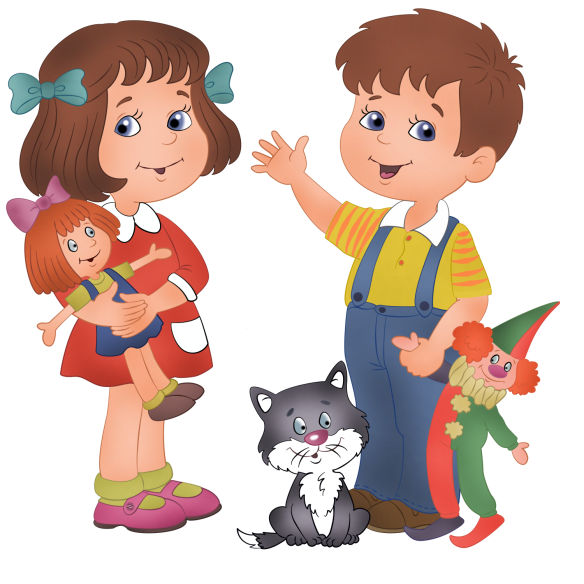 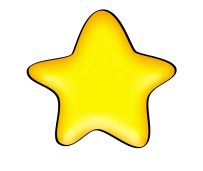 Обесценивание
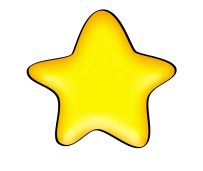 Упрямство
Временные рамки
2, 5 – 3, 5 года
Деспотизм, ревность
Негативизм
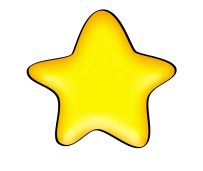 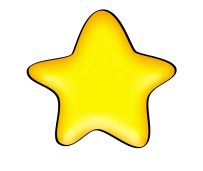 «Семизвездие кризиса»
7 основных симптомов
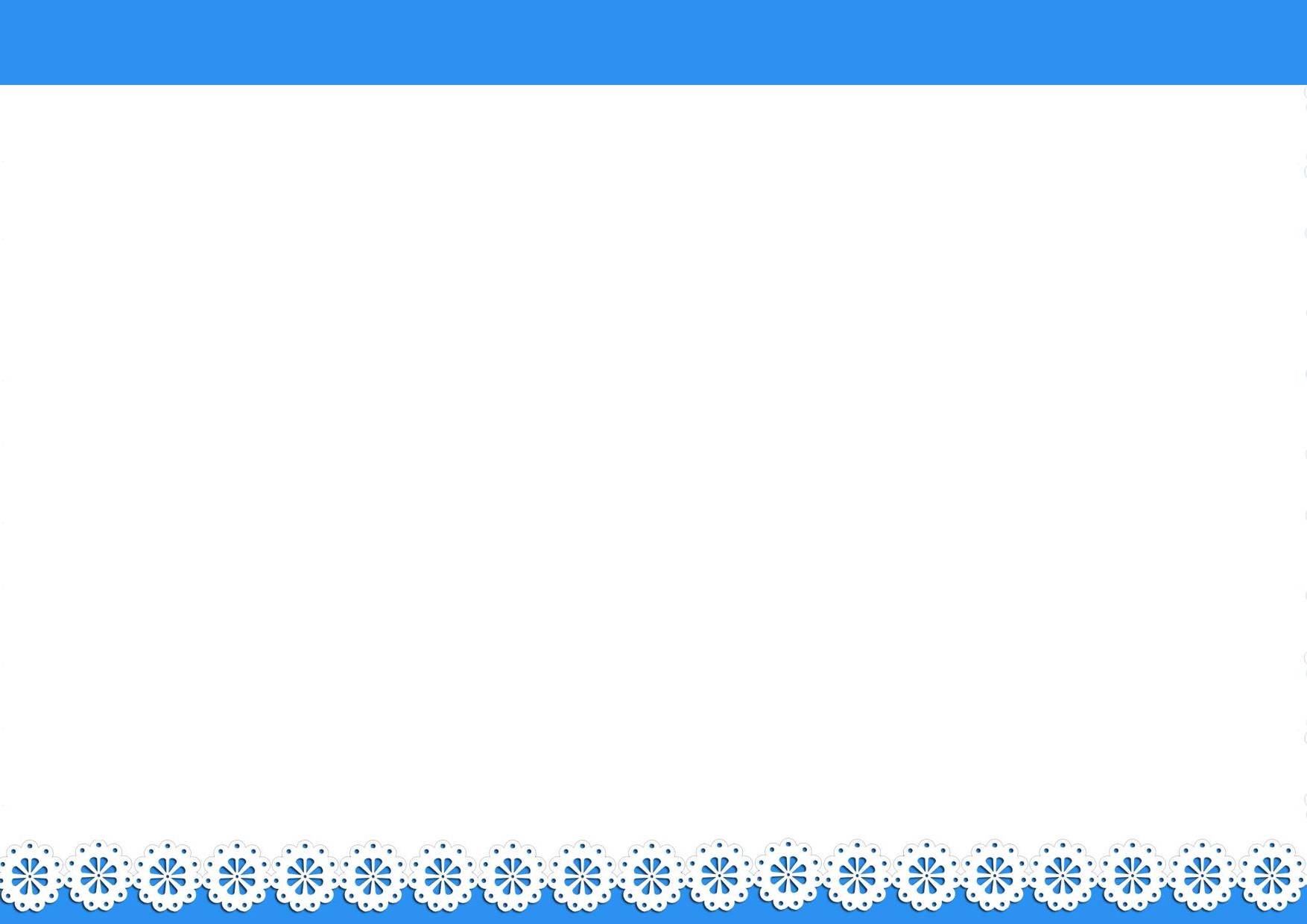 Что делать родителям?
Сменить тактику и стратегию общения с ребенком: пора признать, что он взрослый (ну почти!), уважать его мнение и стремление к самостоятельности.
Постоянно предлагать выбор
 (либо иллюзию выбора - такая вот хитрость во благо всем).
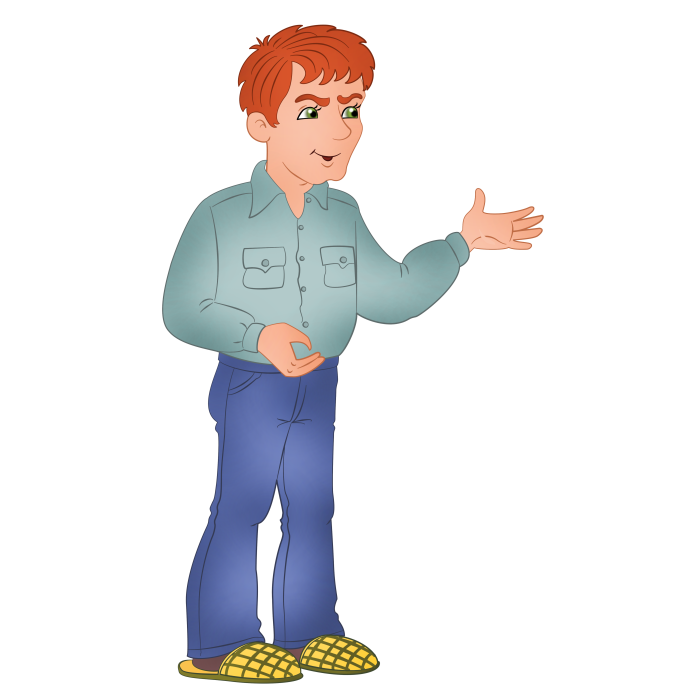 Не заставлять, а просить помочь
Помните, что ребенок многие слова и поступки повторяет за Вами, 
поэтому следите за собой .
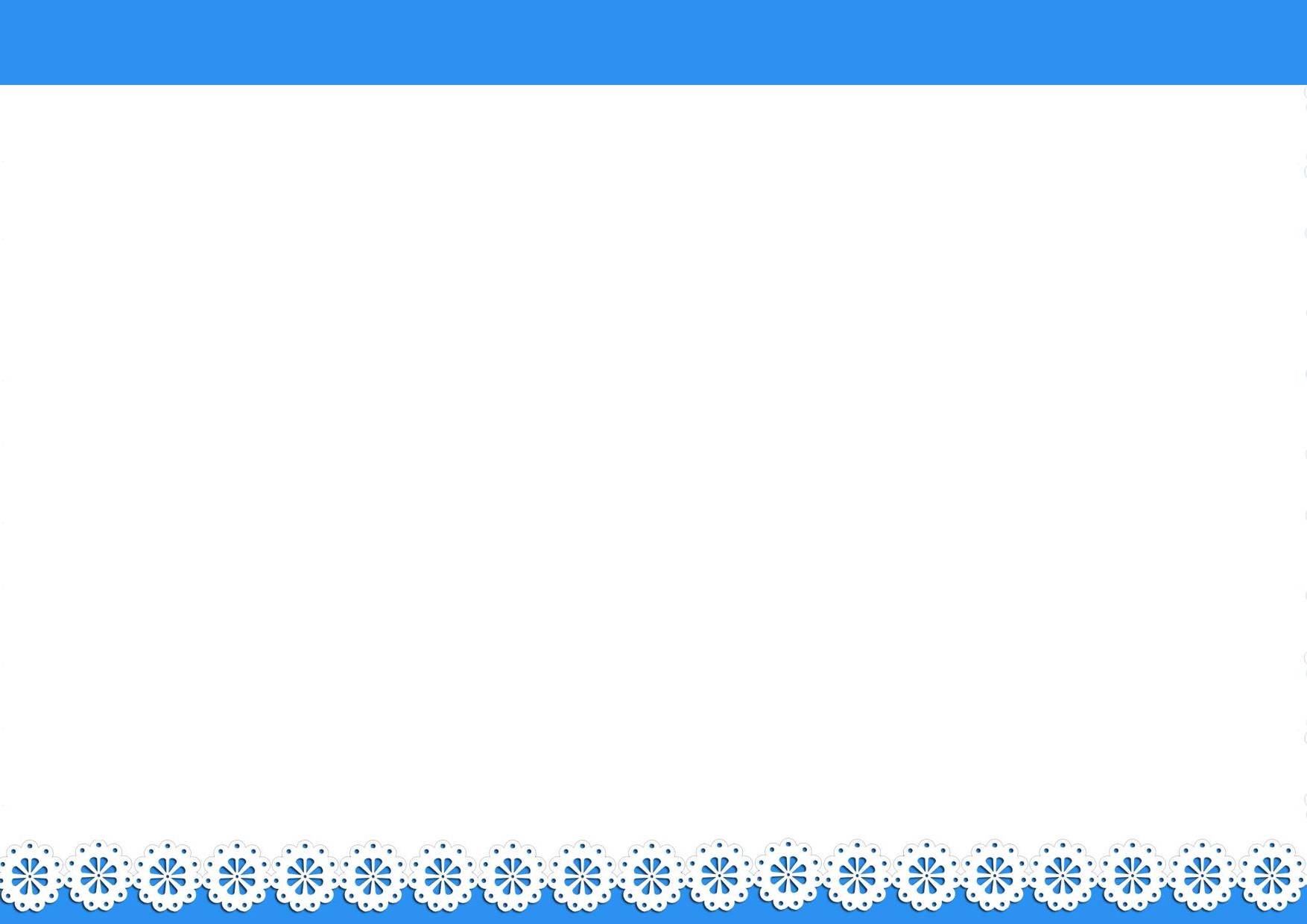 Что делать родителям?
Когда ребенок злится, у него истерика, то бесполезно объяснять, что так делать нехорошо, отложите это до тех пор, когда малыш успокоится. Пока же можно взять его за руку и увести в спокойное безлюдное место.
Для благополучного развития ребенка желательно подчеркивать, какой он уже большой, не «сюсюкаться», не стараться все сделать за малыша. Разговаривайте с ним, как с равным, как  с человеком, мнение которого Вам интересно.
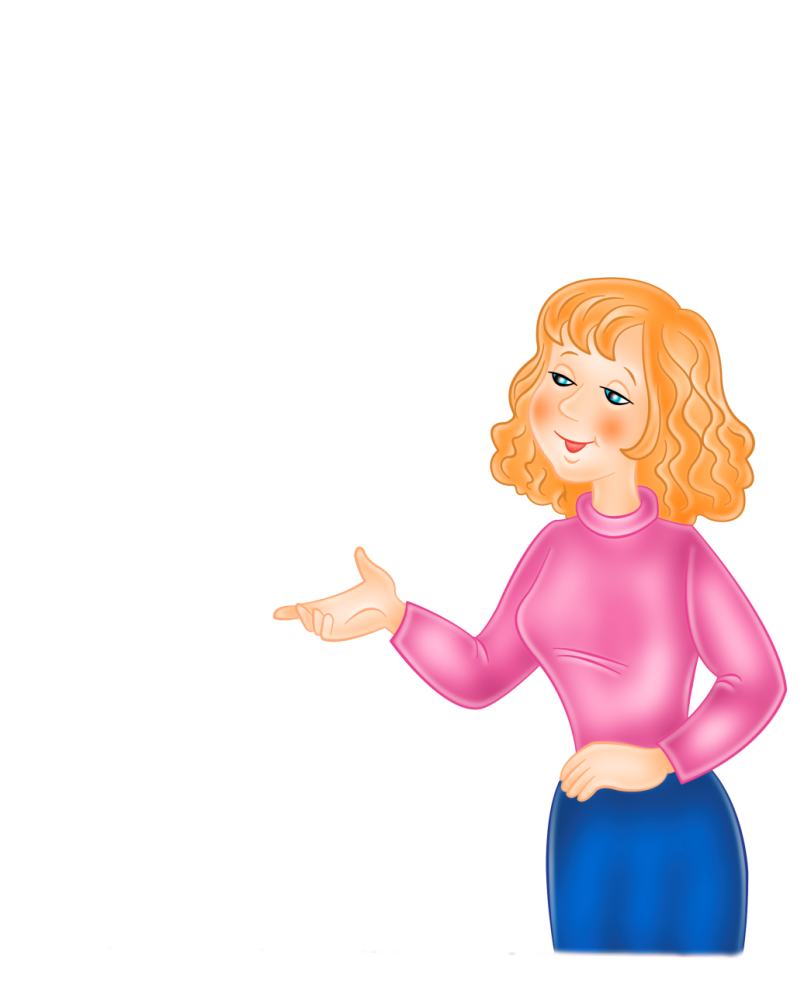 Любите ребенка и показывайте ему,
 что он Вам дорог даже заплаканный, упрямый, капризный.
Желем Вам удачи !